PHY 712 Electrodynamics
10-10:50 AM  in Olin 103

Class notes for Lecture 4:
Reading: Chapter 1 in JDJ
Review of electrostatics with one-dimensional examples
Poisson and Laplace Equations
Green’s Theorem and its use in electrostatics
1/22/2025
PHY 712  Spring 2025 -- Lecture 4
1
[Speaker Notes: In this lecture, we will return to the materials presented in our textbook.     Some of the ideas were presented in PHY 711.]
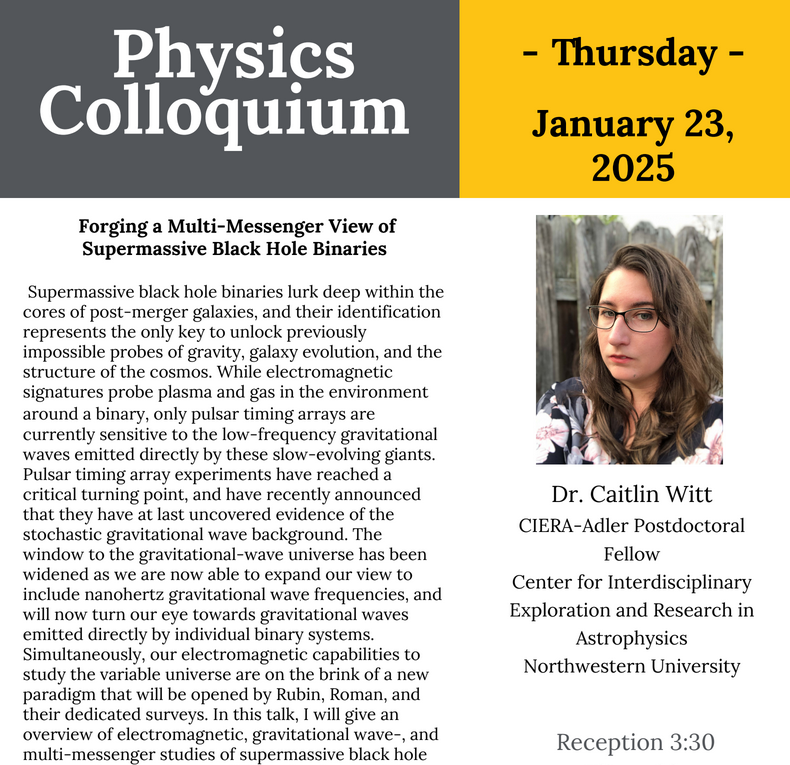 in Olin 101
             at 4 PM
1/22/2025
PHY 712  Spring 2025 -- Lecture 4
2
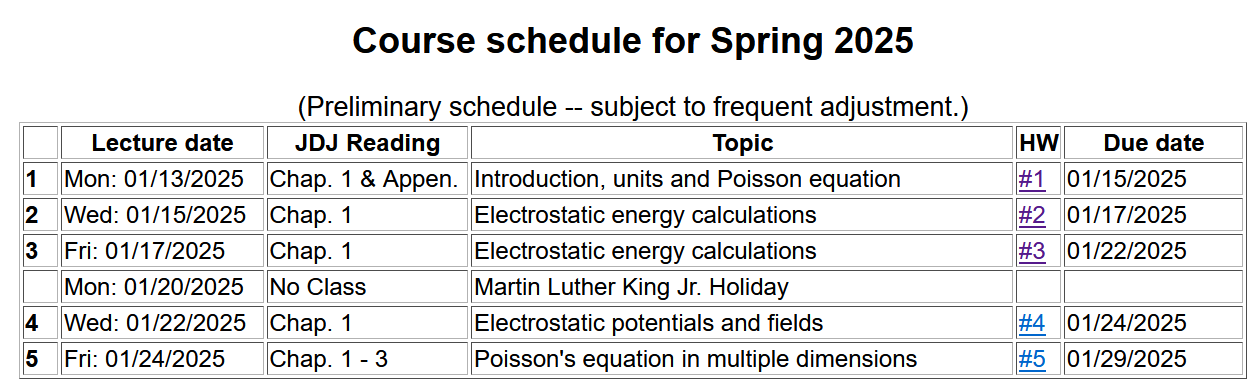 1/22/2025
PHY 712  Spring 2025 -- Lecture 4
3
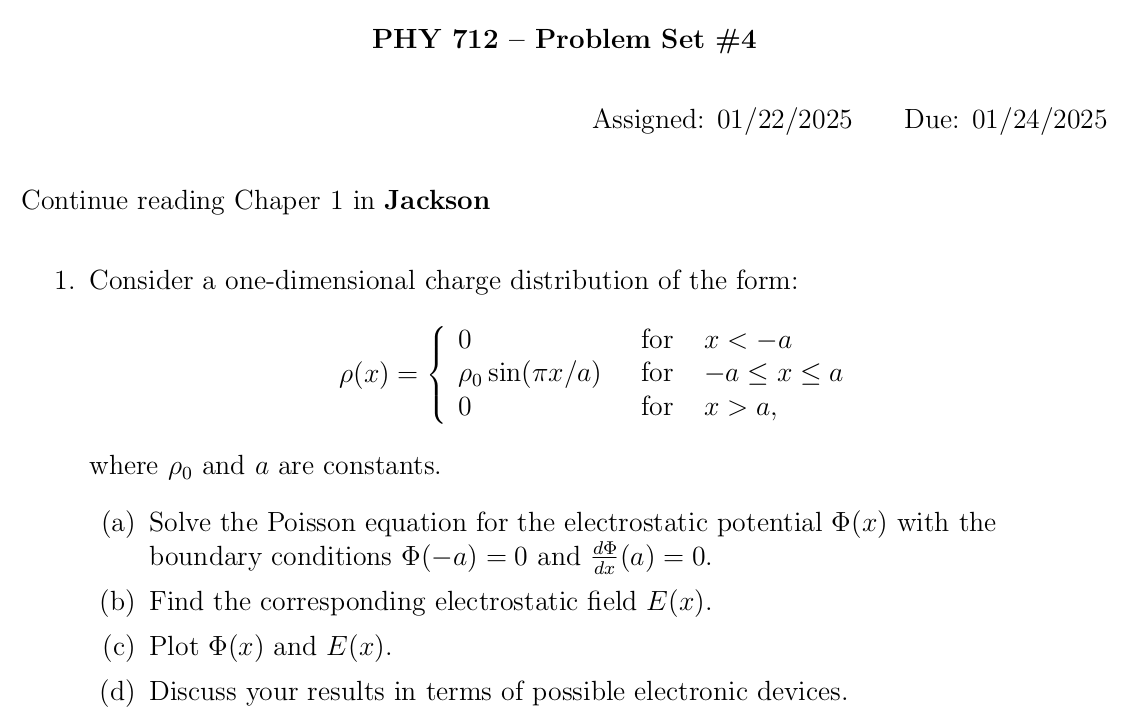 1/22/2025
PHY 712  Spring 2025 -- Lecture 4
4
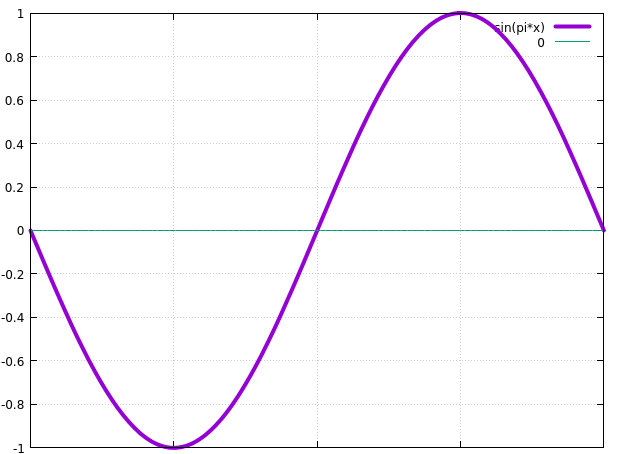 r(x)/r0
-a                             0                           a
1/22/2025
PHY 712  Spring 2025 -- Lecture 4
5
[Speaker Notes: Updated schedule.   Note new homework assignment which follows from today’s lecture.]
Poisson and Laplace Equations
We are concerned with finding solutions to the Poisson equation:


and the Laplace equation:
The Laplace equation is the “homogeneous” version of the Poisson equation.  The Green's theorem allows us to determine the electrostatic potential  from volume and surface integrals:
1/22/2025
PHY 712  Spring 2025 -- Lecture 4
6
[Speaker Notes: Here we start our systematic derivations of solution of the electrostatic equation for a potential with a given charge source and the associated homogeneous equation.]
Poisson equation -- continued
1/22/2025
PHY 712  Spring 2025 -- Lecture 4
7
[Speaker Notes: What we discussed last week is still true for isolated charges.   Now we consider the case where the charges are within a volume V whose surface may have some imposed restrictions (boundary conditions).]
General comments on Green’s theorem
This general form can be used in 1, 2, or 3 dimensions.   In general, the Green's function must be constructed to satisfy the appropriate (Dirichlet or Neumann) boundary conditions.  Alternatively, or in addition, boundary conditions can be adjusted using the fact that for any solution to the Poisson equation,                 other solutions may be generated by use of solutions of the Laplace equation
1/22/2025
PHY 712  Spring 2025 -- Lecture 4
8
[Speaker Notes: Comment about how the boundary conditions may or may not work.   Note that it is important to not over specify the boundary conditions..]
Physics Today 56(12), 41 (2003); https://doi.org/10.1063/1.1650227
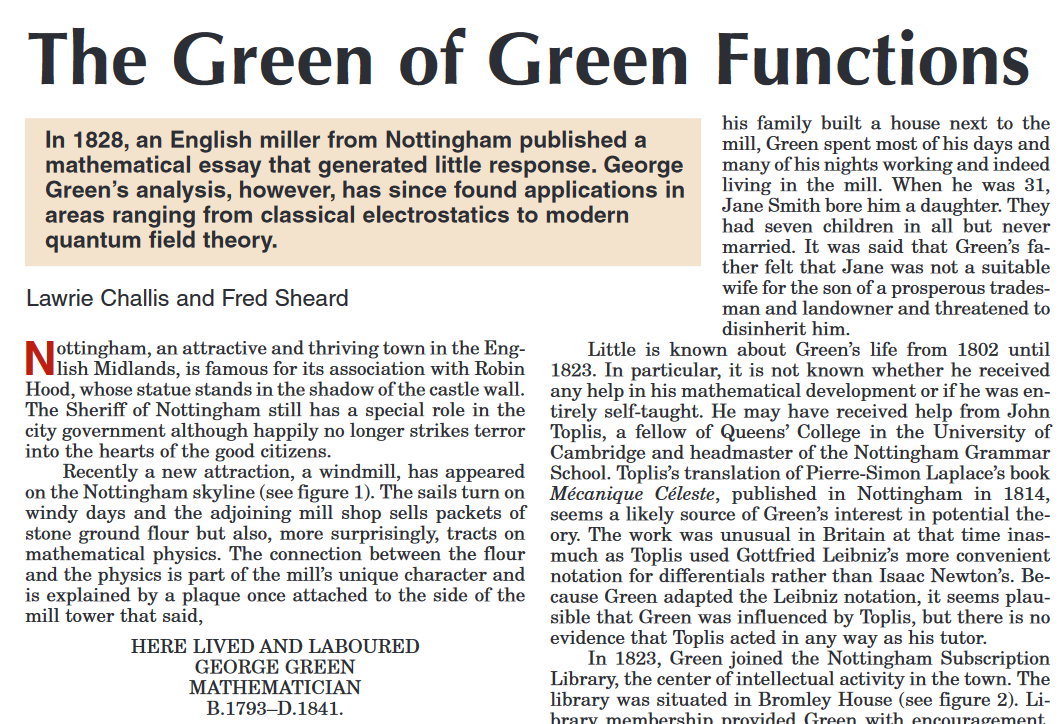 1/22/2025
PHY 712  Spring 2025 -- Lecture 4
9
“Derivation” of  Green’s Theorem
1/22/2025
PHY 712  Spring 2025 -- Lecture 4
10
[Speaker Notes: Here we derive the equations stated on the previous slides.]
“Derivation” of  Green’s Theorem
1/22/2025
PHY 712  Spring 2025 -- Lecture 4
11
[Speaker Notes: Derivation continued.]
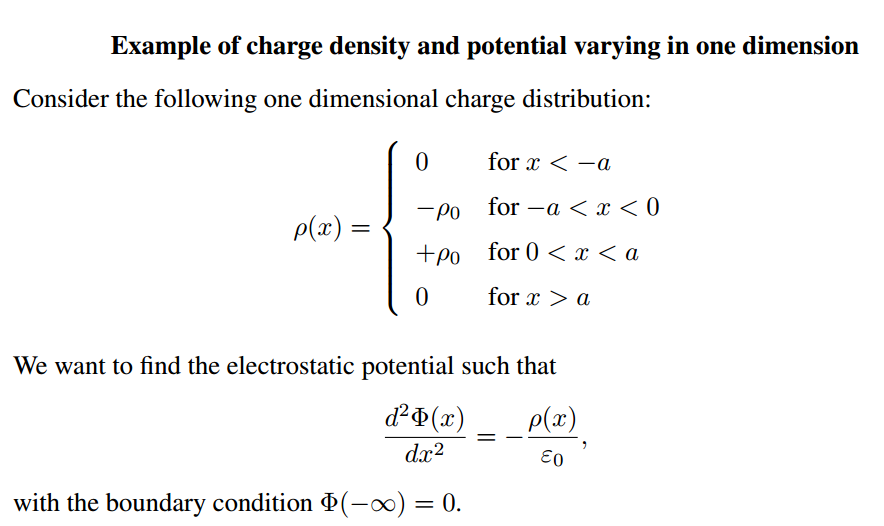 1/22/2025
PHY 712  Spring 2025 -- Lecture 4
12
[Speaker Notes: Simple one-dimensional example of a particular charge distribution.]
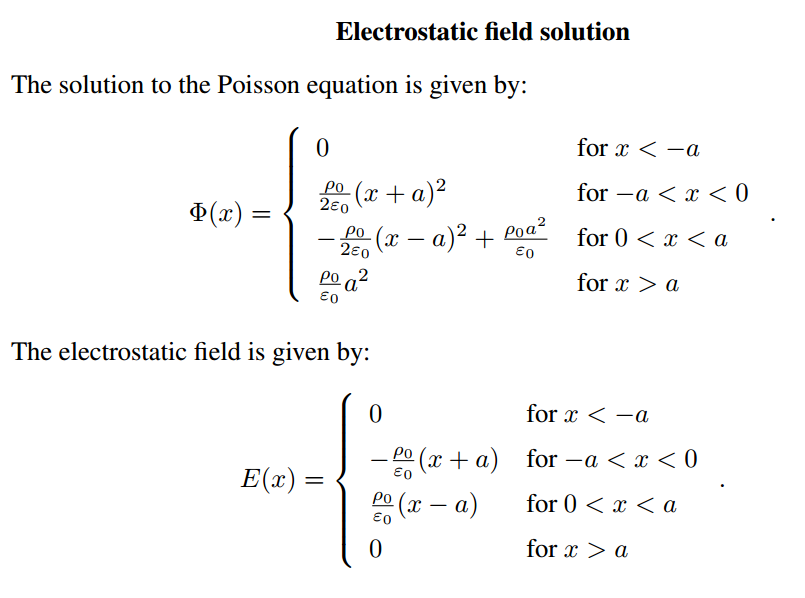 Laplace
Poisson
Poisson
Laplace
1/22/2025
PHY 712  Spring 2025 -- Lecture 4
13
[Speaker Notes: Resultant potential and electric field.]
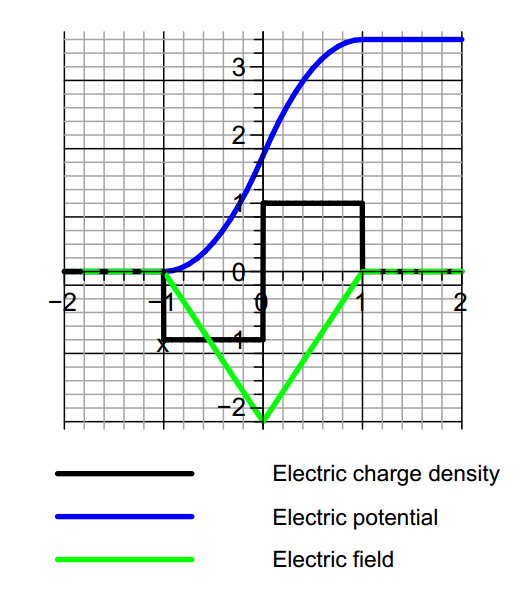 1/22/2025
PHY 712  Spring 2025 -- Lecture 4
14
[Speaker Notes: Graph of results for this example]
Comment about the example and solution

This particular example is one that is used to model semiconductor junctions where the charge density is controlled by introducing charged impurities near
the junction. 

The solution of the Poisson equation for this case can be determined by piecewise solution within each of the four regions.   Alternatively, from Green's theorem in one-dimension, one can evaluate the expression --
1/22/2025
PHY 712  Spring 2025 -- Lecture 4
15
[Speaker Notes: Comment and generalization.]
Notes on the one-dimensional Green’s function
1/22/2025
PHY 712  Spring 2025 -- Lecture 4
16
[Speaker Notes: Some details.]
Construction of a Green’s function in one dimension
1/22/2025
PHY 712  Spring 2025 -- Lecture 4
17
[Speaker Notes: Details continued for one dimensional Poisson equation.]
Summary
1/22/2025
PHY 712  Spring 2025 -- Lecture 4
18
[Speaker Notes: Summary for one dimensional Poisson equation.]
One dimensional Green’s function in practice
This expression gives the same result as previously obtained for the example r(x) and more generally is appropriate  for any neutral charge distribution.
1/22/2025
PHY 712  Spring 2025 -- Lecture 4
19
[Speaker Notes: Some general comments.]
Question -- How do we know which one of x and x' is the x< term?
x’<x
x’>x
1/22/2025
PHY 712  Spring 2025 -- Lecture 4
20
Question – what happened to the boundary terms?

Full expression in this case --
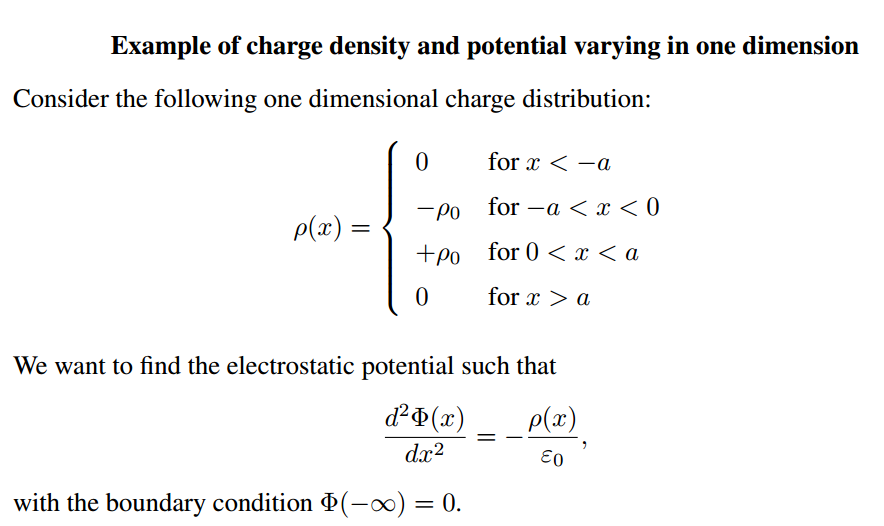 1/22/2025
PHY 712  Spring 2025 -- Lecture 4
21
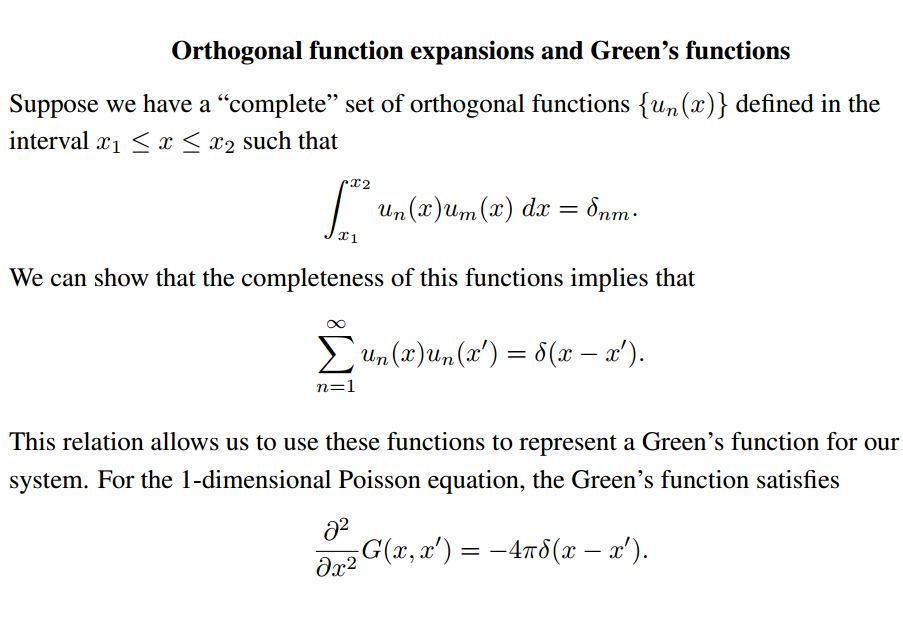 1/22/2025
PHY 712  Spring 2025 -- Lecture 4
22
[Speaker Notes: Now we will discuss another approach to analyzing Green’s functions based on expansion in terms of a complete set of orthogonal functions.]
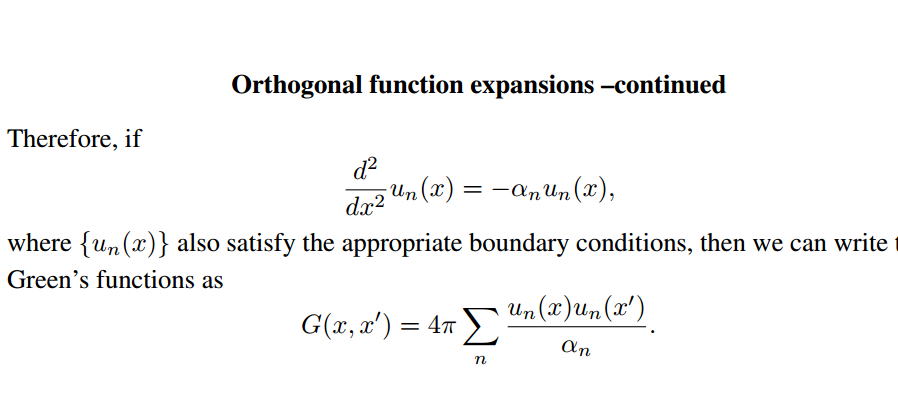 1/22/2025
PHY 712  Spring 2025 -- Lecture 4
23
[Speaker Notes: Some details for orthogonal function expansion method.]
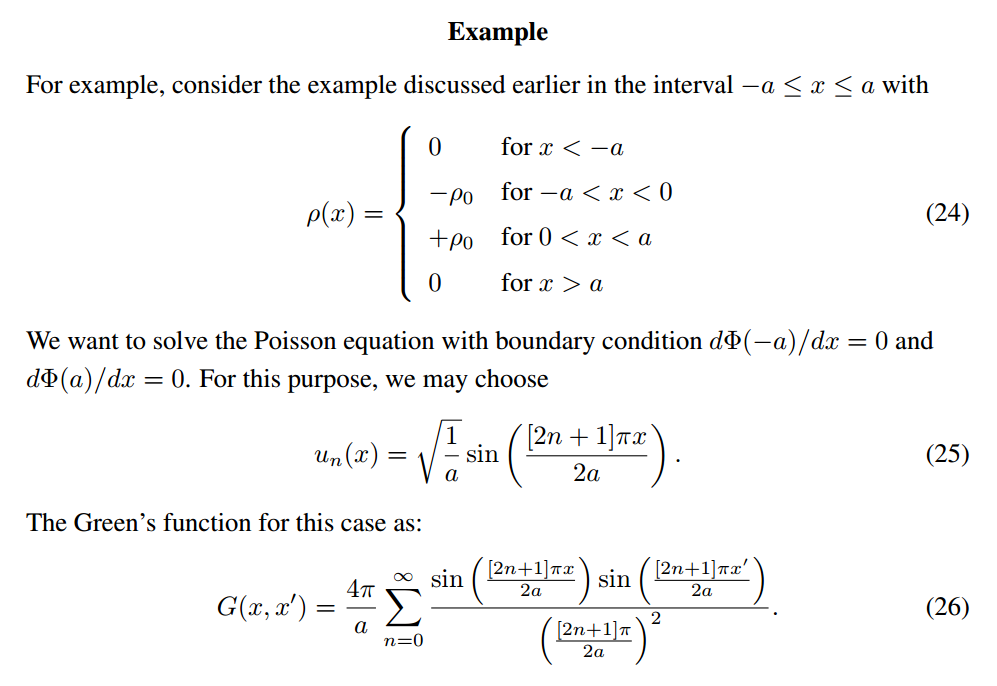 1/22/2025
PHY 712  Spring 2025 -- Lecture 4
24
[Speaker Notes: Application to our example.]
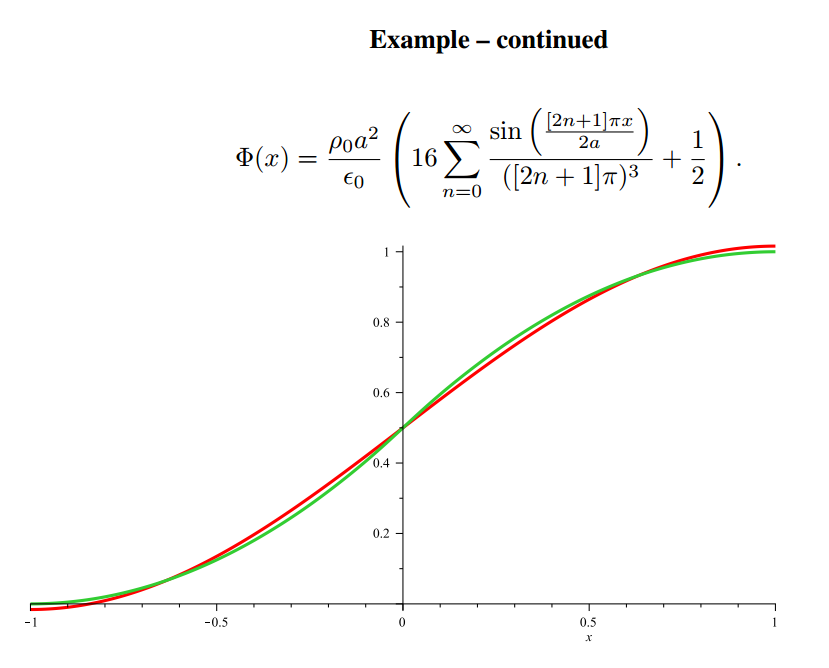 1/22/2025
PHY 712  Spring 2025 -- Lecture 4
25
[Speaker Notes: Graph of potential (green) and expansion for a few terms.    Note that it was necessary to shift the potential by a constant.]